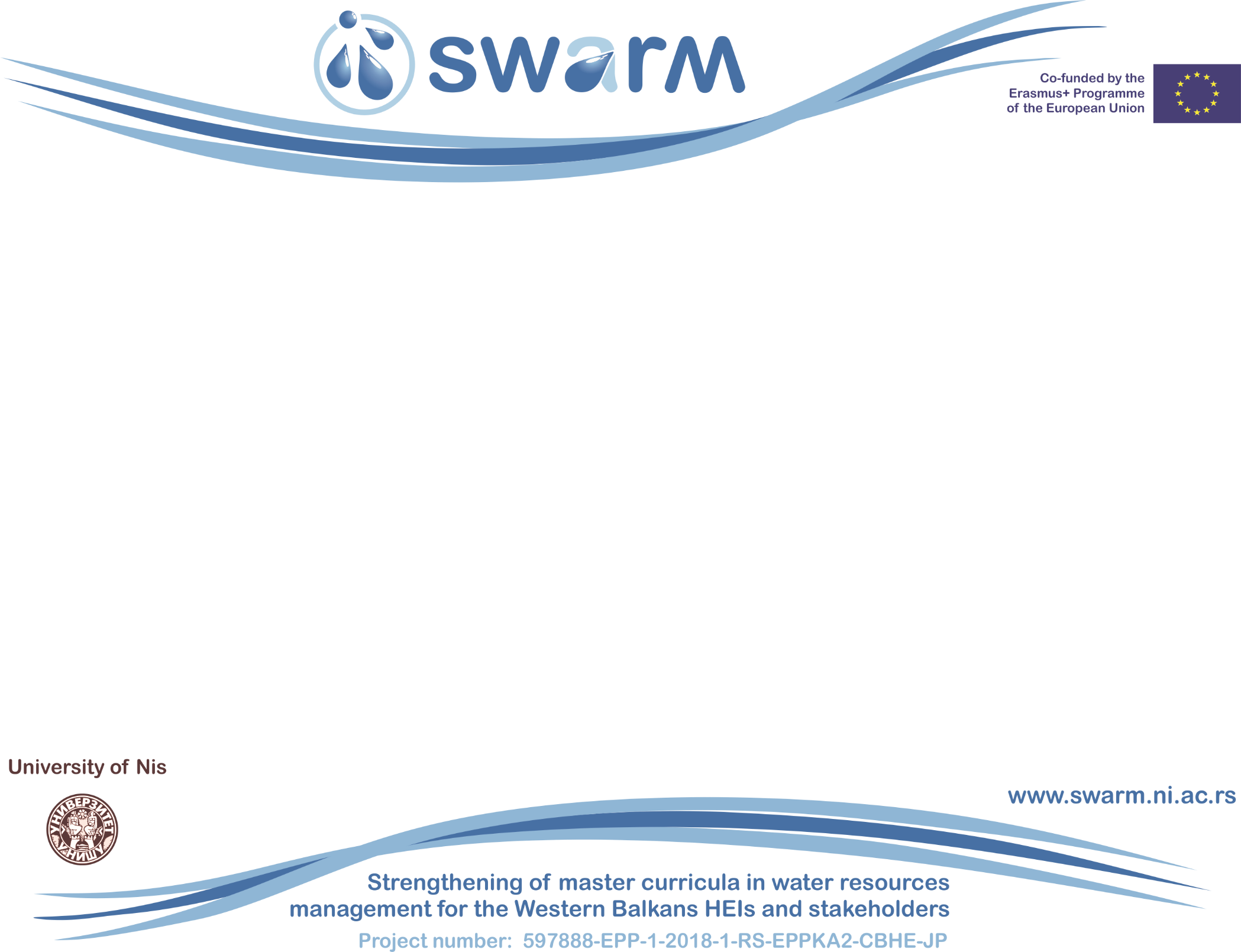 Kick-off meeting

20-21 December 2018